Figure 3 Effect for developing HF over a 12 years period among 4738 adults (>65 years) plotted as a function of ...
Cardiovasc Res, Volume 84, Issue 1, 1 October 2009, Pages 33–41, https://doi.org/10.1093/cvr/cvp169
The content of this slide may be subject to copyright: please see the slide notes for details.
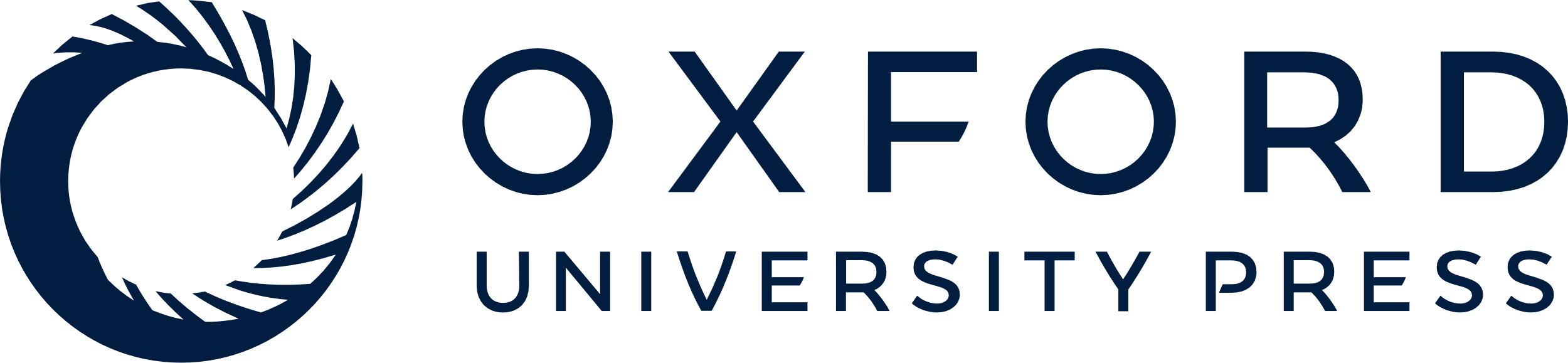 [Speaker Notes: Figure 3 Effect for developing HF over a 12 years period among 4738 adults (>65 years) plotted as a function of estimated intake of EPA + DHA. Reprinted from Mozaffarian et al.,17 Copyright 2005, with permission from Elsevier.


Unless provided in the caption above, the following copyright applies to the content of this slide: Published on behalf of the European Society of Cardiology. All rights reserved. © The Author 2009. For permissions please email: journals.permissions@oxfordjournals.org.]